El pasado sábado, 16 de noviembre un grupo de estudiantes y profesores de la Facultad de Medicina visitamos la colección de plantas medicinales  del Jardín botánico Torrentes (Ibi, Alicante), de la mano de  los Drs Segundo Ríos y Dr. Diego Rivera. Como colofón al acto se plantaron dos nuevas especies, donación de la Facultad de Medicina.
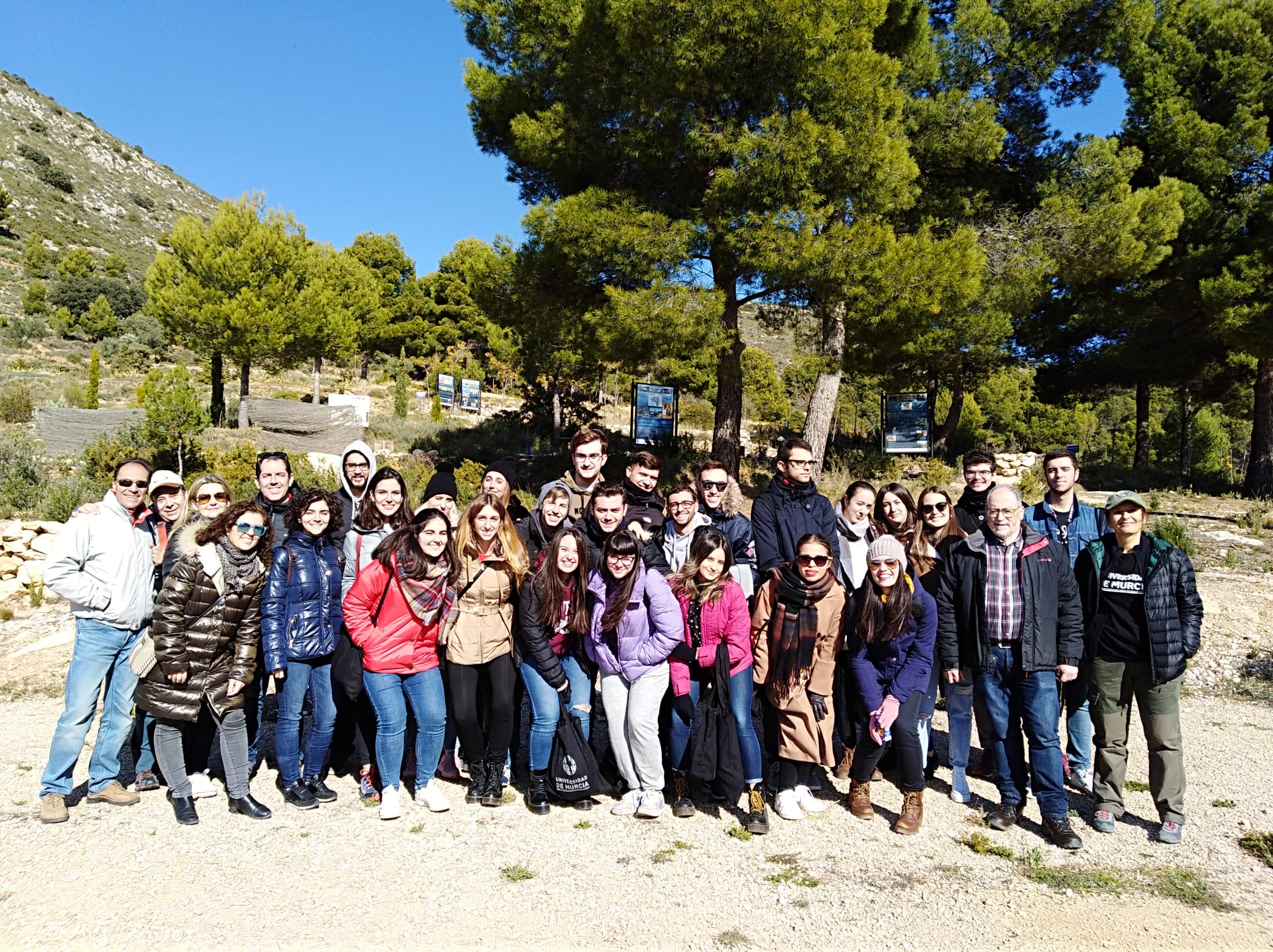 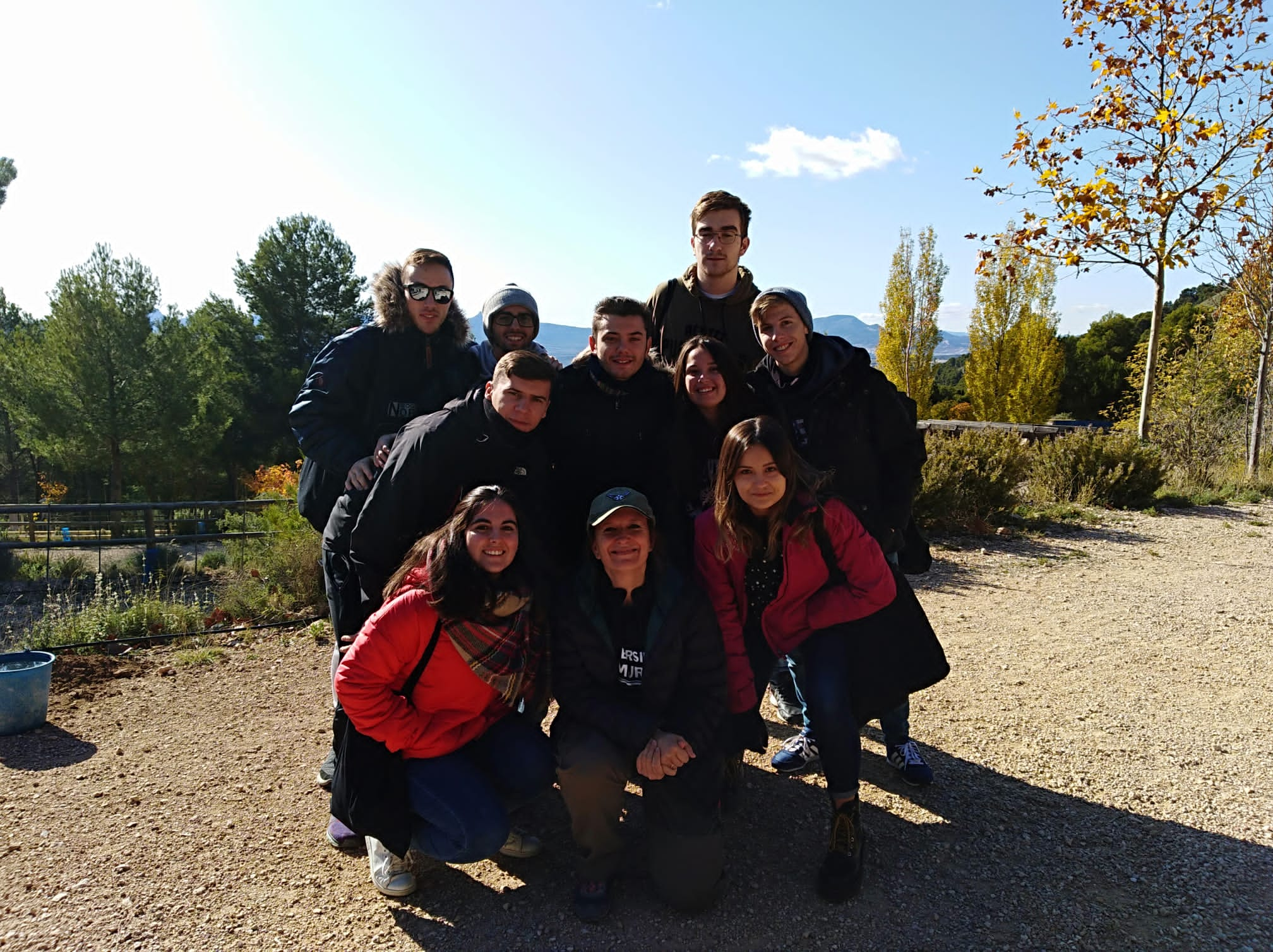 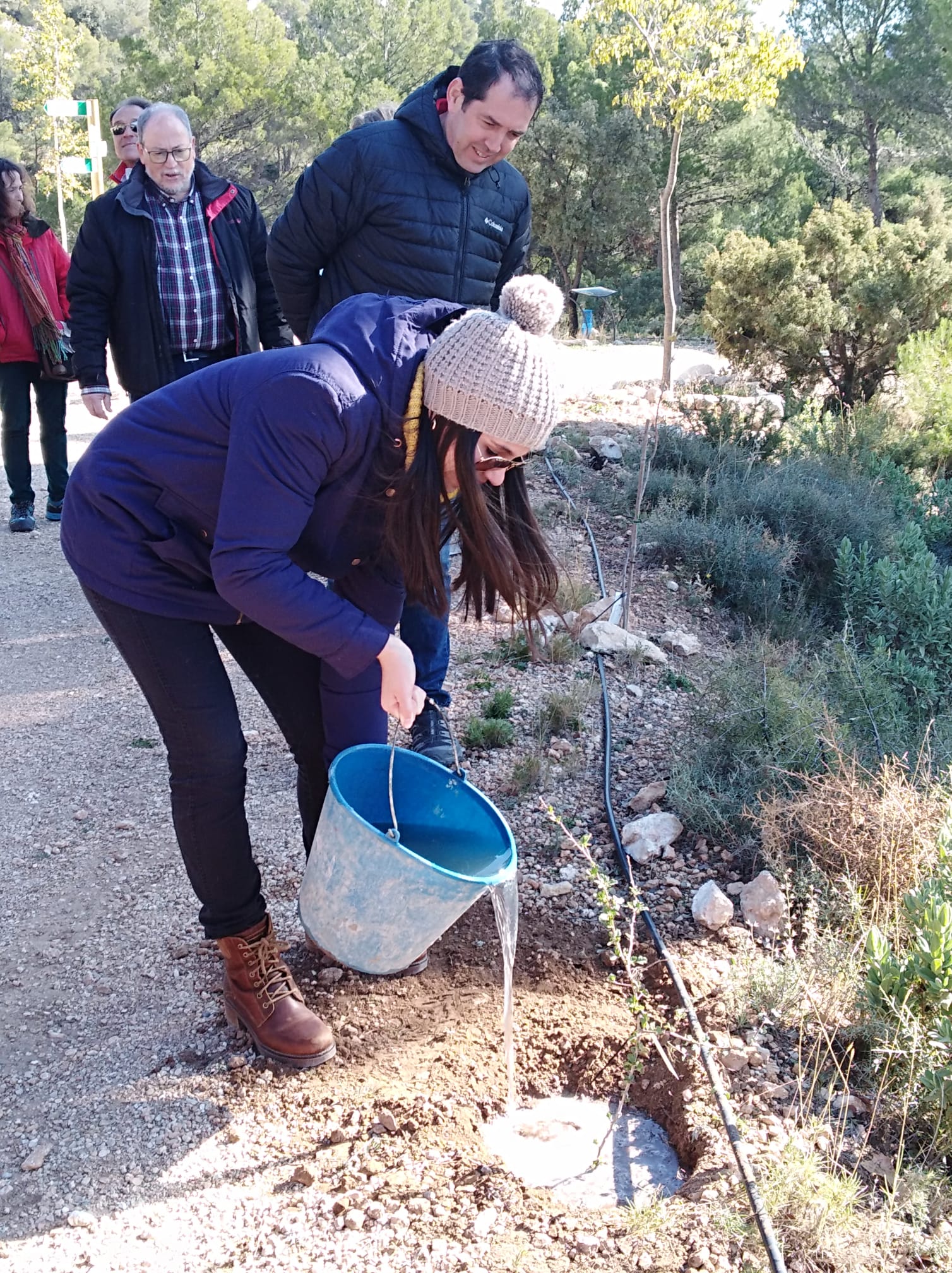 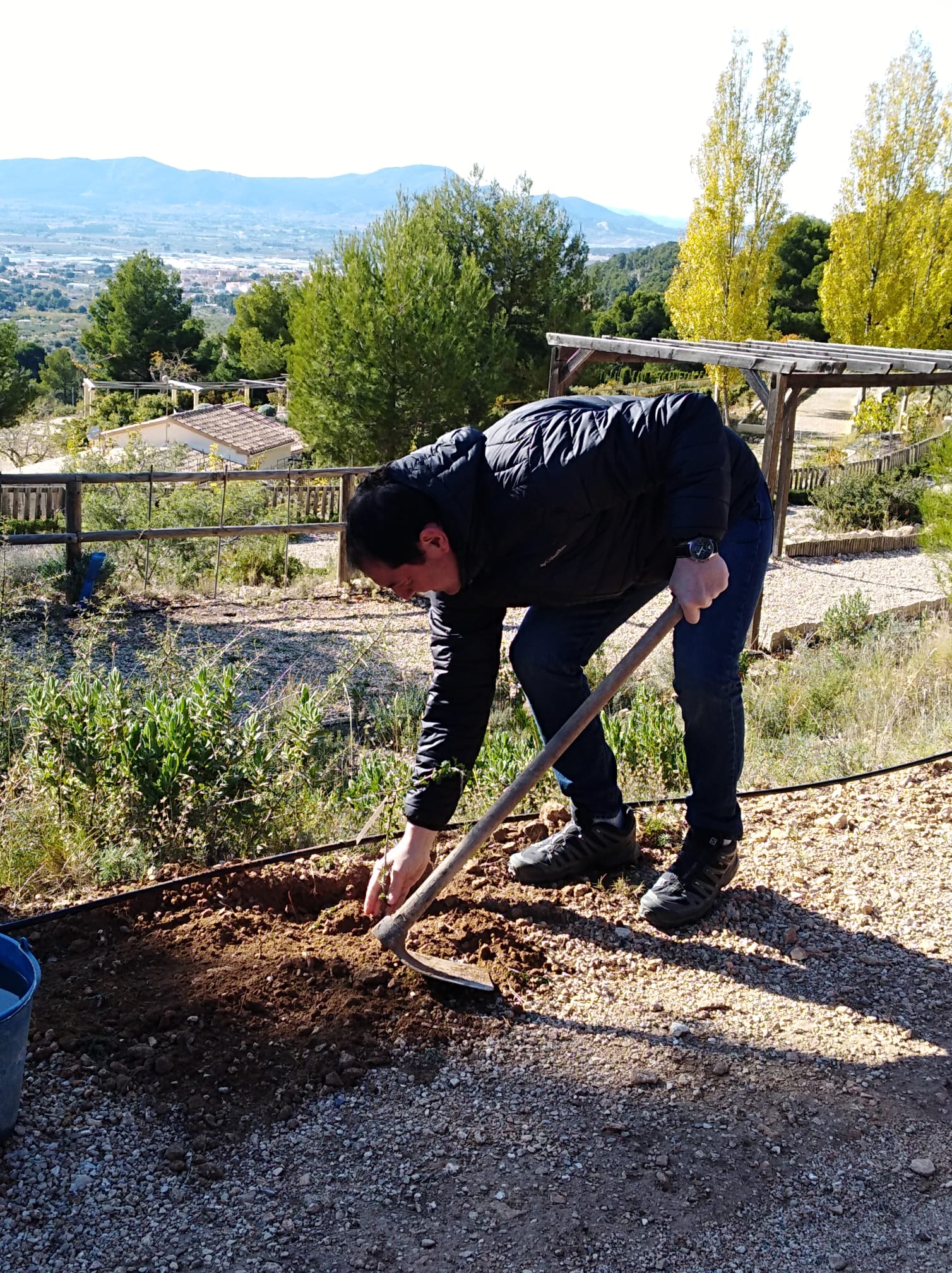 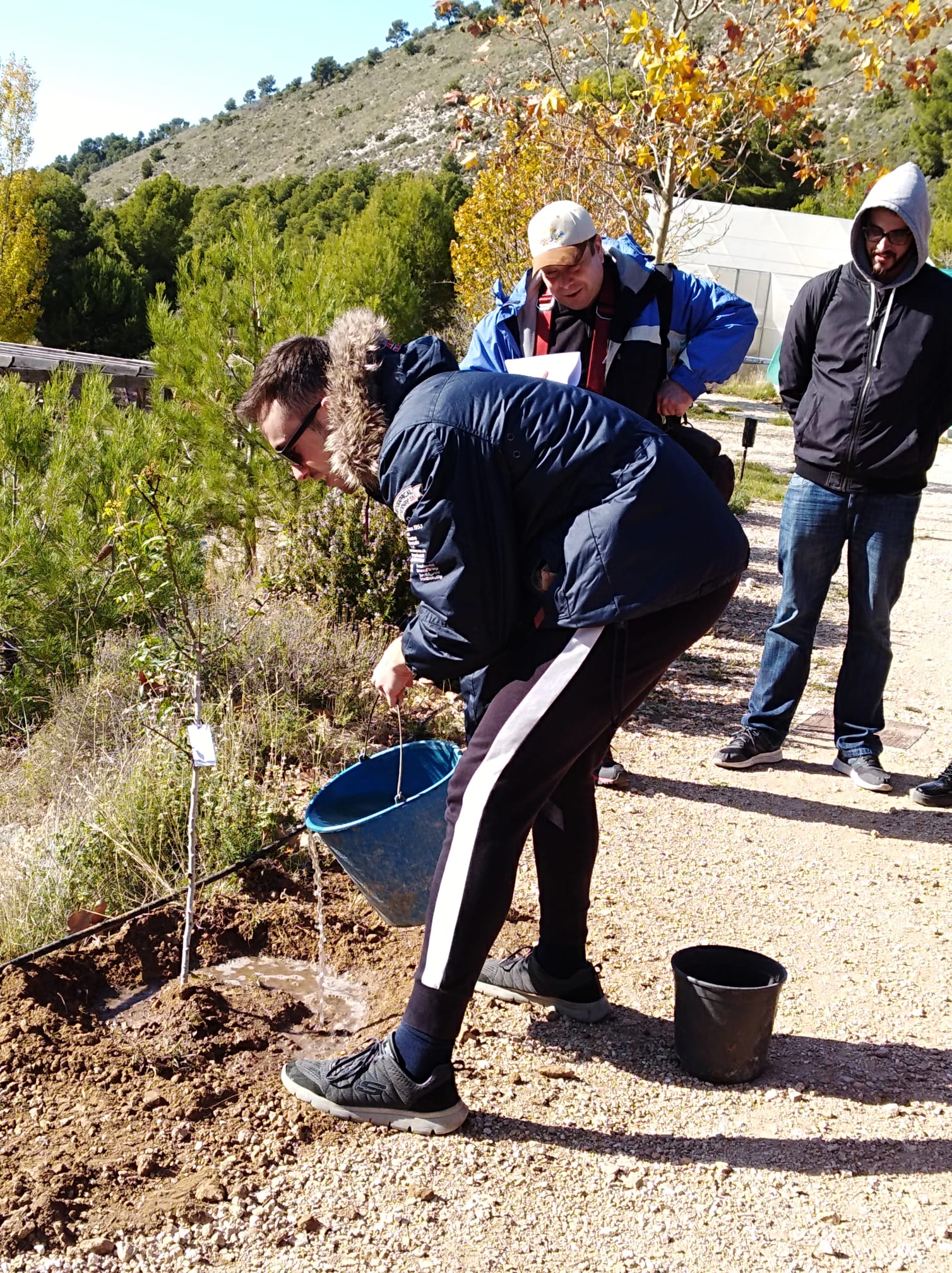 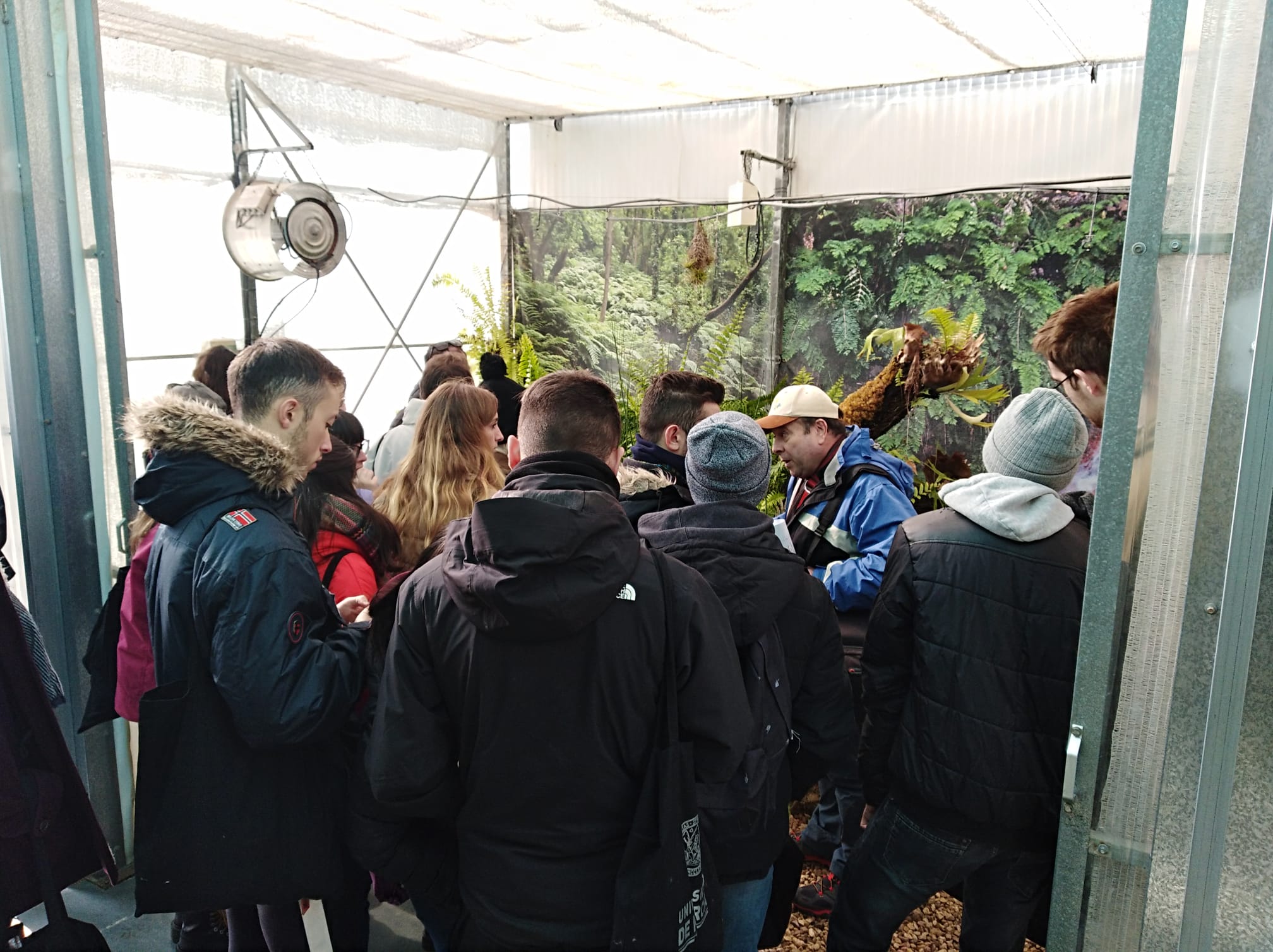 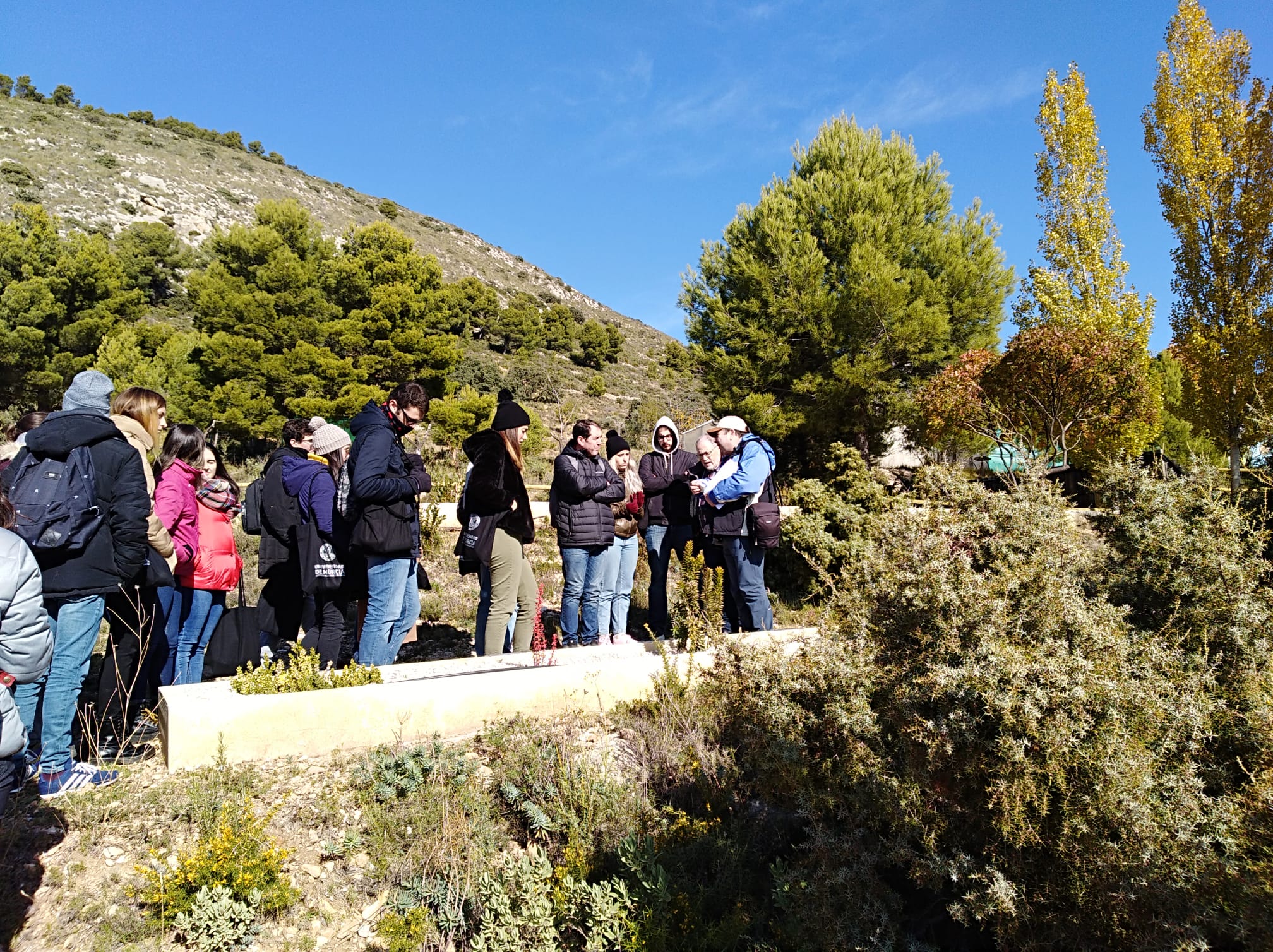